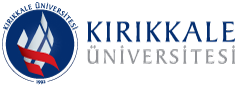 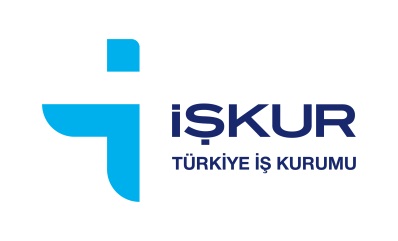 İŞKUR GENÇLİK PROGRAMI ASİL KATILIMCI PROGRAMA BAŞLAMA  EVRAKLARI
NOTER KURASI SONUCU ASİL SEÇİLEN ÖĞRENCİLERDEN İSTENEN BELGELER
Kimlik Fotokopisi 
Öğrenci Belgesi (e-devlet) ve ders programı 
Öğrencinin son 1 (bir) yıllık SGK hizmet dökümü (e-devlet)
İkametgah Belgesi ve tarihçeli yerleşim yeri ve diğer adres belgesi (e-devlet)
Aynı hanede ikamet eden kişi belgesi (e-devlet/ kayıtlı adresi KYK olmayanlar için)
Aynı hanede çalışanların son aya ait maaş bordrosu(e-devlet/ aileleri ile ikamet edenler için)
Adli sicil kaydı
Belgelerin sisteme son yükleme tarihi: 02.03.2025 17:30
(https://basvuru.kku.edu.tr/  Başvuru evrakları buradan yüklenecektir.)
Fiziksel Belgelerin Birimlere Son Teslim Tarihi: 07.03.2025
Teslim Yeri:  Her öğrenci kendi başvurduğu enstitü, fakülte veya MYO sekreterliğine teslim edecektir.
Not: Sıralı yedek liste Noter tarafından belirlenecek olup daha sonra ilan edilecektir.